CSE 154
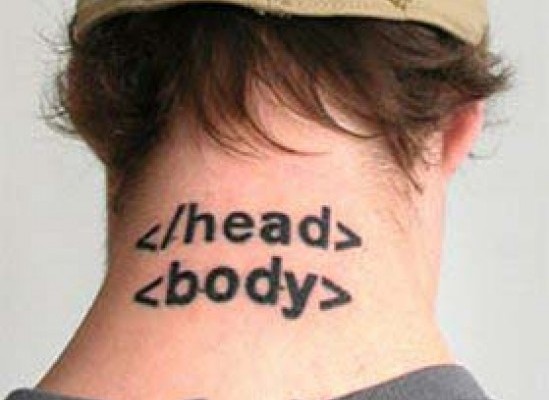 Lecture 2: More HTML and CSS
Block and inline elements
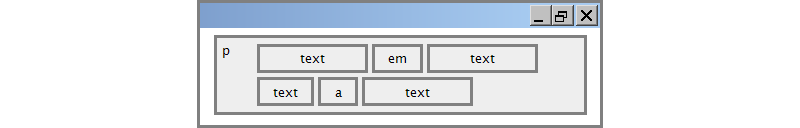 block elements contain an entire large region of content 
examples: paragraphs, lists, table cells
the browser places a margin of whitespace between block elements for separation
inline elements affect a small amount of content 
examples: bold text, code fragments, images
the browser allows many inline elements to appear on the same line
must be nested inside a block element
Line break: <br>
forces a line break in the middle of a block element (inline)
<p>
    The woods are lovely, dark and deep, <br /> But I have promises to
    keep, <br /> And miles to go before I sleep, <br /> And miles to go
    before I sleep.
</p>

The woods are lovely, dark and deep,
But I have promises to keep,
And miles to go before I sleep,
And miles to go before I sleep.

    Warning: Don't over-use br (guideline: >= 2 in a row is bad)
Links: <a>
links, or "anchors", to other pages (inline)
<p>
  Search 
  <a href="http://www.google.com/">Google</a> or our
  <a href="lectures.html">Lecture Notes</a>.
</p>

Search Google or our Lecture Notes.

    uses the href attribute to specify the destination URL
   can be absolute (to another web site) or relative (to another page on this site)
    anchors are inline elements; must be placed in a block element such as p or h1
Phrase elements : <em>, <strong>
em: emphasized text (usually rendered in italic)
strong: strongly emphasized text (usually rendered in bold)

<p>
  HTML is <em>really</em>,
  <strong>REALLY</strong> fun!
</p>

HTML is really, REALLY fun!

    as usual, the tags must be properly nested for a valid page
Images: <img>
inserts a graphical image into the page (inline)
<img src="images/koalafications.jpg" alt="Koalified koala" />





    the src attribute specifies the image URL
    HTML5 also requires an alt attribute describing the image
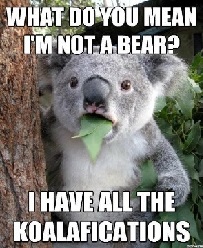 Comments: <!-- ... -->
comments to document your HTML file or "comment out" text

<!-- My web page, by Suzy Student
     CSE 190 D, Spring 2048       -->
<p>CSE courses are <!-- NOT --> a lot of fun!</p>

CSE courses are a lot of fun!

    many web pages are not thoroughly commented (or at all)
    still useful at top of page and for disabling code
    comments cannot be nested and cannot contain a --
Quotations <blockquote>
a lengthy quotation (block)
<p>As Lincoln said in his famous Gettysburg Address:</p>
<blockquote>
	<p>Fourscore and seven years ago, our fathers brought forth
	on this continent a new nation, conceived in liberty, and
	dedicated to the proposition that all men are created equal.</p>
</blockquote> 	                                                   HTML
As Lincoln said in his famous Gettysburg Address:
	Fourscore and seven years ago, our fathers brought forth on this continent a new nation, 	conceived in liberty, and dedicated to the proposition that all men are created equal. 	                               					                                                      output
Inline quotations <q>
a short quotation (inline)
<p>Quoth the Raven, <q>Nevermore.</q></p>         HTML
Quoth the Raven, “Nevermore.” 	                            output
Why not just write the following?
		<p>Quoth the Raven, "Nevermore."</p>
Computer code <code>
a short section of computer code (usually shown in a fixed-width font)
<p>
	The <code>ul</code> and <code>ol</code>
	tags make lists.
</p>                                                  HTML
The ul and ol tags make lists.	                               	output
Preformatted text <pre>
a large section of pre-formatted text (block)
<pre>
		Bill Gates speaks 
    		You will be assimilated 
  		  Microsoft fans delirious
</pre>                                                             HTML
Bill Gates speaks 
    		You will be assimilated 
  		  Microsoft fans delirious	                                    output
Displayed with exactly the whitespace / line breaks given in the text
  Shown in a fixed-width font by default
Deletions and insertions: <del>, <ins>
content that should be considered deleted or added to the document (inline)
<p> 
	<del>Final Exam</del> <ins>Midterm</ins> is on 	<del>Aug 29</del> <ins>Apr 17</ins>. 
</p>                                                  HTML
Final Exam Midterm is on Aug 29 Apr 17.                                                  output
Abbreviations: <abbr>
an abbreviation, acronym, or slang term (inline)
<p> 
	Safe divers always remember to check their 
	<abbr title="Self-Contained Underwater Breathing 	Apparatus">SCUBA</abbr> gear. 
</p>                                                  HTML
Safe divers always remember to check their SCUBA gear.                       output
The title will appear when the abbreviated word is hovered over
In some browsers the abbreviated word will have a dashed underline
The Internet
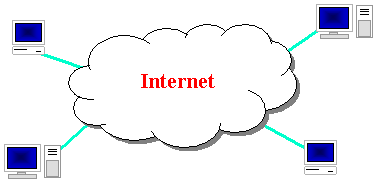 Wikipedia: http://en.wikipedia.org/wiki/Internet
  a connection of computer networks using the Internet Protocol (IP)
  layers of communication protocols: IP → TCP/UDP → HTTP/FTP/POP/SMTP/SSH...
Web servers and browsers
web server: software that listens for web page requests 
Apache
Microsoft Internet Information Server (IIS) (part of Windows)
  web browser: fetches/displays documents from web servers
Mozilla Firefox
Microsoft Internet Explorer (IE)
Apple Safari
Google Chrome
Opera
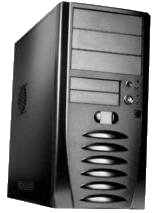 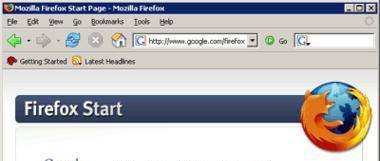 Layers of protocol
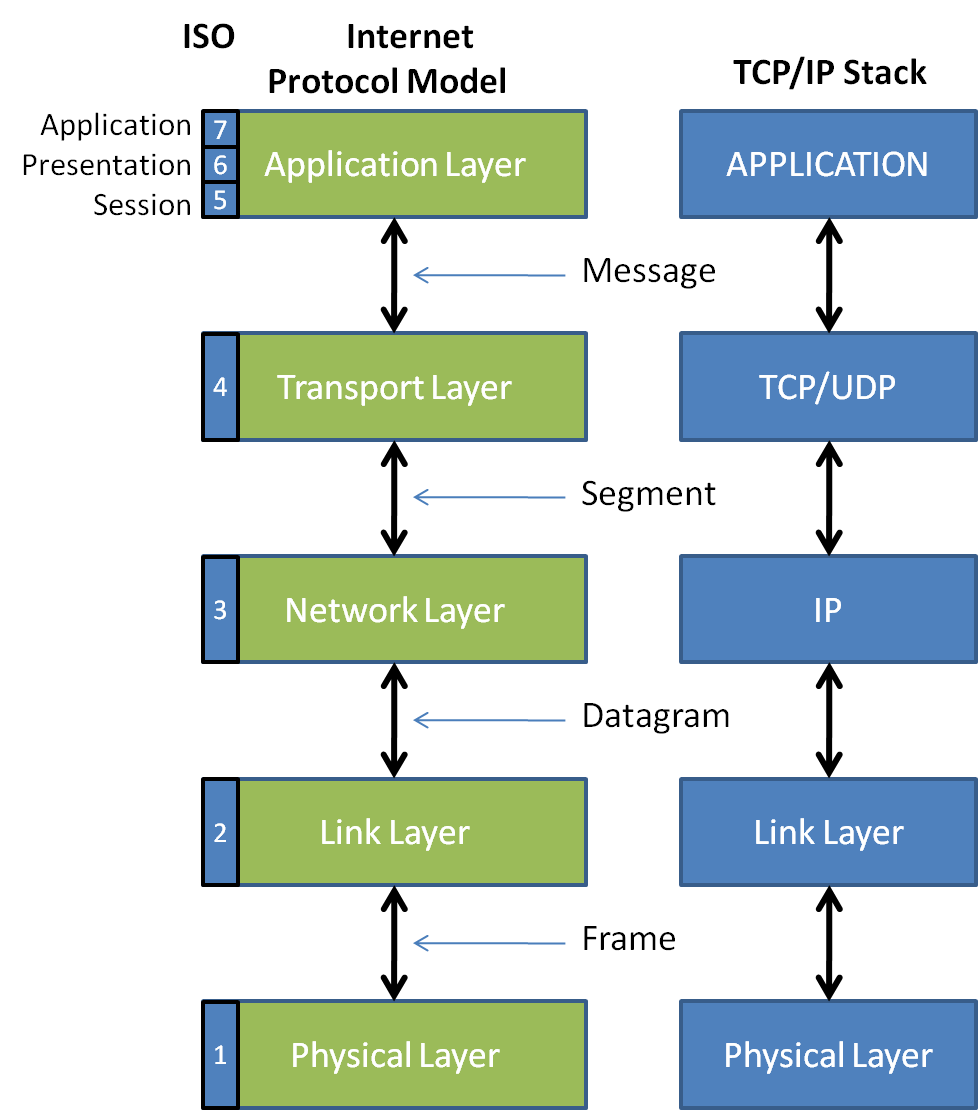 Protocol: 
	a set of rules governing the format of data sent

IP address:
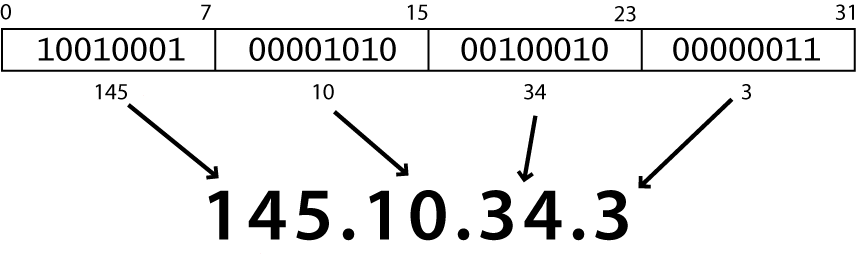 How do web addresses work?
DNS:
 a set of servers that map written names to IP addresses
  Example: www.cs.washington.edu → 128.208.3.88
  many systems maintain a local cache called a hosts file

URL:
  a basic URL:http://www.aw-bc.com/info/regesstepp/index.html 
  	     ~~~~   ~~~~~~~~~~~~~ ~~~~~~~~~~~~~~~~~~~~~~~~~~ 
	     protocol    host                 path
Who "runs" the internet?
Internet Engineering Task Force (IETF): internet protocol standards
  Internet Corporation for Assigned Names and Numbers (ICANN): 
	decides top-level domain names
  World Wide Web Consortium (W3C): web standards
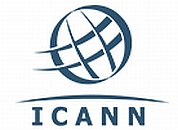 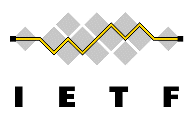 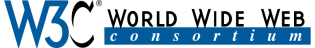 Brief History
began as a US Department of Defense network called ARPANET (1960s-70s)
  initial services: electronic mail, file transfer
  opened to commercial interests in late 80s
  WWW created in 1989-91 by Tim Berners-Lee
  popular web browsers released: Netscape 1994, IE 1995
  Amazon.com opens in 1995; Google January 1996
  Hamster Dance web page created in 1999
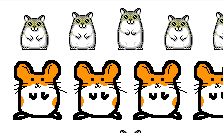 Content vs. presentation
HTML is for content; what is on the page (heading; list; code; etc.) 
  CSS is for presentation; how to display the page (bold; centered; 20px margin; etc.) 
  keeping content separate from presentation is a very important web design principle 
  If the HTML contains no styles, its entire appearance can be changed by swapping .css files 
  see also: CSS Zen Garden
Cascading Style Sheets (CSS): <link>
<head> 
	... 
	<link href="filename" type="text/css" rel="stylesheet" /> 
	... 
</head>
CSS describes the appearance and layout of information on a web page (as opposed to HTML, which describes the content of the page)
can be embedded in HTML or placed into separate .css file (preferred)
Basic CSS rule syntax
selector { 
	property: value; 
	property: value; 	
	... 
	property: value; 
}
p {
  font-family: sans-serif;
  color: red;
}
a CSS file consists of one or more rules
a rule's selector specifies HTML element(s) and applies style properties
	a selector of * selects all elements
CSS properties for colors
p { 
	color: red; 
	background-color: yellow; 
}
This paragraph uses the style above.
Specifying colors
p { color: red; } 
h2 { color: rgb(128, 0, 196); } 
h4 { color: #FF8800; }
This paragraph uses the first style above.
This h2 uses the second style above.
This h4 uses the third style above.
color names: aqua, black, blue, fuchsia, gray, green, lime, maroon, navy, olive, purple, red, silver, teal, white (white), yellow 
RGB codes: red, green, and blue values from 0 (none) to 255 (full)
hex codes: RGB values in base-16 from 00 (0, none) to FF (255, full)
CSS properties for fonts
font-size
p { 
	font-size: 14pt;
 } 

This paragraph uses the style above.

 units: pixels (px) vs. point (pt) vs. m-size (em)
	16px, 16pt, 1.16em
 vague font sizes: xx-small, x-small, small, medium, large, x-large, xx-large, smaller, larger
 percentage font sizes, e.g.: 90%, 120%
font-family
p {
  font-family: Georgia;
}
h2 {
  font-family: "Courier New";
}

This paragraph uses the first style above.
This h2 uses the second style above.

    enclose multi-word font names in quotes
More about font-family
p {
  font-family: Garamond, "Times New Roman", serif;
}

This paragraph uses the above style.

 can specify multiple fonts from highest to lowest priority
 generic font names:
	serif, sans-serif, cursive, fantasy, monospace
font-weight, font-style
p {
  font-weight: bold;
  font-style: italic;
}

This paragraph uses the style above.

    either of the above can be set to normal to turn them off (e.g. headings)
CSS properties for text
Complete list of text properties (http://www.w3schools.com/css/css_reference.asp#text)
text-align
blockquote { text-align: justify; }
h2 { text-align: center; }                                   CSS
The Emperor's Quote

[TO LUKE SKYWALKER] The alliance... will die. As will your friends. Good, I can feel your anger. I am unarmed. Take your weapon. Strike me down with all of your hatred and your journey towards the dark side will be complete.                                                                                         output
can be left, right, center, or justify (which widens all full lines of the element so that they occupy its entire width)
Text-decoration
p {
	text-decoration: underline;
}		                                                              CSS
This paragraph uses the style above.		 	  	         				
                                 output
can also be overline, line-through, blink, or none
  effects can be combined:
     text-decoration: overline underline;
text-shadow
p {
	font-weight: bold;
	text-shadow: 2px 2px gray;
}                                                            CSS
This paragraph uses the style above.                                             output
shadow is specified as an X-offset, a Y-offset, and an optional color
CSS properties for backgrounds
background-image
body {
	background-image: url("images/draft.jpg");
}            	                              
                                                                     CSS
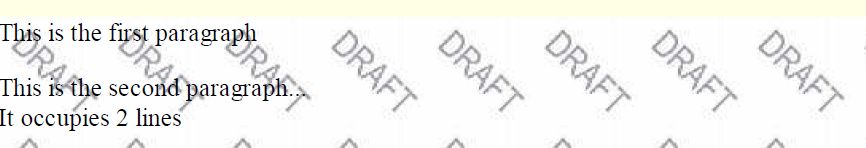 background image/color fills the element's content area
background-repeat
body {
	background-image: url("images/draft.jpg");
	background-repeat: repeat-x;
}	                                                     CSS
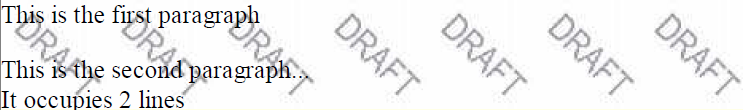 can be repeat (default), repeat-x, repeat-y, or no-repeat
background-position
body {
	background-image: url("images/draft.jpg");
	background-repeat: no-repeat;
	background-position: 370px 20px;
}                                                                   CSS
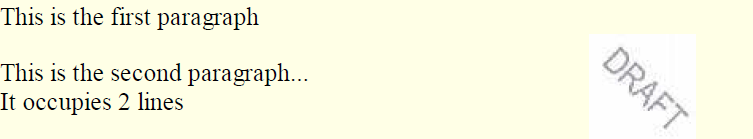 value consists of two tokens, each of which can be top, left, right, bottom, center, a percentage, or a length value in px, pt, etc.
  value can be negative to shift left/up by a given amount